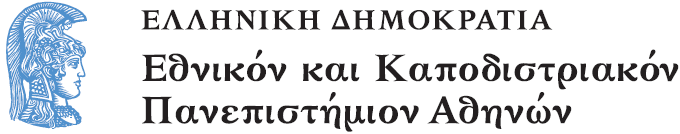 Το Εικονογραφημένο Βιβλίο στην Προσχολική Εκπαίδευση
Ενότητα 2.2: Εικονογραφημένα βιβλία χωρίς λόγια


Αγγελική Γιαννικοπούλου
Τμήμα Εκπαίδευσης και Αγωγής στην Προσχολική Ηλικία (ΤΕΑΠΗ)
Διδακτική Πρακτική
Διδακτική πρακτική:Αθηνά-Δήμητρα Γκιόκα και Μαργαρίτα-Μαρία Δίζου.
Βιβλίο: Rodriguez, Béatrice. Η αρπαγή της κότας: Μια ιστορία χωρίς λόγια / Béatrice Rodriguez · εικονογράφηση Béatrice Rodriguez. - 1η έκδ. - Αθήνα: Ηλίβατον, 2008.
[1]
Με αφορμή το εξώφυλλο
Διαβάζοντας στο εξώφυλλο του βιβλίου «Η αρπαγή της κότας, Μια ιστορία χωρίς λόγια» αναρωτηθήκαμε αν μπορεί να υπάρξει ιστορία χωρίς λόγια.
[1]
Ξεφυλλίζοντας τις σελίδες του βιβλίου
Ξεφυλλίζοντας τις σελίδες του βιβλίου, παρατηρήσαμε ότι πρόκειται για ένα διαφορετικό βιβλίο, αφού δεν υπήρχε καθόλου κείμενο.
Παρατήρηση και περιγραφή εικόνων
Κάθε παιδί, αφού παρατήρησε πρώτα την εικόνα που αντιστοιχούσε στη σκηνή του βιβλίου που θα περιέγραφε, αφηγήθηκε ένα κομμάτι της ιστορίας.
Την ίδια σελίδα τη διάβασαν διαφορετικά παιδιά και οι ‘αναγνώσεις’ τους ηχογραφήθηκαν και συγκρίθηκαν.
Συζήτηση (1/2)
Πώς, ενώ το βιβλίο ήταν ίδιο, σε πολλές σκηνές του είπαμε διαφορετικά πράγματα;
«Αλλιώς το κατάλαβε ο ένας κι αλλιώς ο άλλος».
«Ο καθένας μιλάει με διαφορετικό τρόπο».
«Λέγαμε πιο πολλά στις εικόνες που μας άρεσαν και δεν μας άρεσαν σε όλους οι ίδιες εικόνες».
«Το κάθε παιδί έβαζε όποιον ήθελε να μιλάει».
Συζήτηση (2/2)
Μας άρεσε που το βιβλίο δεν είχε κείμενο γιατί...
«Λέγαμε εμείς ό,τι θέλαμε».
«Κανονίζαμε τι θα γίνει μετά στην ιστορία».
«Με τις εικόνες μόνο, είναι πιο εύκολο να διαβάζεις».
«Μπορούσαμε να το διαβάσουμε μόνοι μας».
Έκφραση βωβών συναισθημάτων (1/5)
Όπως στο βιβλίο τα συναισθήματα εκφράζονται χωρίς κανείς να μιλά, και τα παιδιά δείχνουν την αγάπη τους σιωπηλά, χωρίς να μιλούν.
Έκφραση βωβών συναισθημάτων (2/5)
Κρατώντας του το χέρι
Με το βλέμμα
Έκφραση βωβών συναισθημάτων (3/5)
Με μια αγκαλιά
Με ένα χάδι
Έκφραση βωβών συναισθημάτων (4/5)
Προσφέροντας ένα δώρο
Φτιάχνοντάς της τα μαλλιά
Έκφραση βωβών συναισθημάτων (5/5)
Χαρίζοντας μια ζωγραφιά
Σκεπάζοντάς τον για να μην κρυώνει
Φωτογραφίες
Φωτογραφίσαμε τις βωβές εκδηλώσεις αγάπης. 
Αντιστοιχίσαμε στο χαλί τις φωτογραφίες με τις λεζάντες τους, προσπαθώντας να τις διαβάσουμε.
Ετοιμάζοντας την αφίσα μας! (1/3)
Κολλήσαμε τις φωτογραφίες με τις λεζάντες τους σ’ ένα κόκκινο χαρτόνι. (Τα παιδιά διάλεξαν το κόκκινο χρώμα για την αφίσα, αφού είπαν ότι είναι το χρώμα της αγάπης.)
Ετοιμάζοντας την αφίσα μας! (2/3)
Ετοιμάζοντας την αφίσα μας! (3/3)
Γράψαμε χρησιμοποιώντας χρωματιστά ξυλάκια τον τίτλο της αφίσας.
Ο τίτλος της αφίσας
Η αφίσα μας!
Προβολή βωβής ταινίας (1/2)
Τοιχοκολλήσαμε αφαιρετικές αφίσες του Mr Bean στην τάξη, μια και θα ακολουθούσε προβολή της ταινίας βωβού κινηματογράφου.
Προβολή βωβής ταινίας (2/2)
Είδαμε το επεισόδιο του Mr Bean «Mind the baby» που είναι ελεύθερο στο διαδίκτυο.
Συζητήσαμε
«Πώς καταλάβαμε τι έγινε στην ταινία εφόσον δεν υπήρχαν λόγια;»
«Εμείς μπορούμε να επικοινωνήσουμε χωρίς λόγια;» Παροτρύναμε τα παιδιά να εκφραστούν χωρίς λόγια.
Χωρίς λόγια μπορούμε… (1/2)
Να σκεφτούμε…
Να χαιρετήσουμε…
Χωρίς λόγια μπορούμε… (2/2)
Να δείξουμε τον θυμό μας...
Να τρομάξουμε κάποιον...
Γελοιογραφίες
Είδαμε γελοιογραφίες χωρίς λόγια. Τα παιδιά αφού τις παρατήρησαν, πρόσθεσαν σε αυτές αστείους διαλόγους χρησιμοποιώντας τη φαντασία τους.
Γελοιογραφίες (1/7)
Γελοιογραφίες (2/7)
Γελοιογραφίες (3/7)
Γελοιογραφίες (4/7)
Γελοιογραφίες (5/7)
Γελοιογραφίες (6/7)
Γελοιογραφίες (7/7)
Χρηματοδότηση
Το παρόν εκπαιδευτικό υλικό έχει αναπτυχθεί στο πλαίσιο του εκπαιδευτικού έργου του διδάσκοντα.
Το έργο «Ανοικτά Ακαδημαϊκά Μαθήματα στο Πανεπιστήμιο Αθηνών» έχει χρηματοδοτήσει μόνο την αναδιαμόρφωση του εκπαιδευτικού υλικού. 
Το έργο υλοποιείται στο πλαίσιο του Επιχειρησιακού Προγράμματος «Εκπαίδευση και Δια Βίου Μάθηση» και συγχρηματοδοτείται από την Ευρωπαϊκή Ένωση (Ευρωπαϊκό Κοινωνικό Ταμείο) και από εθνικούς πόρους.
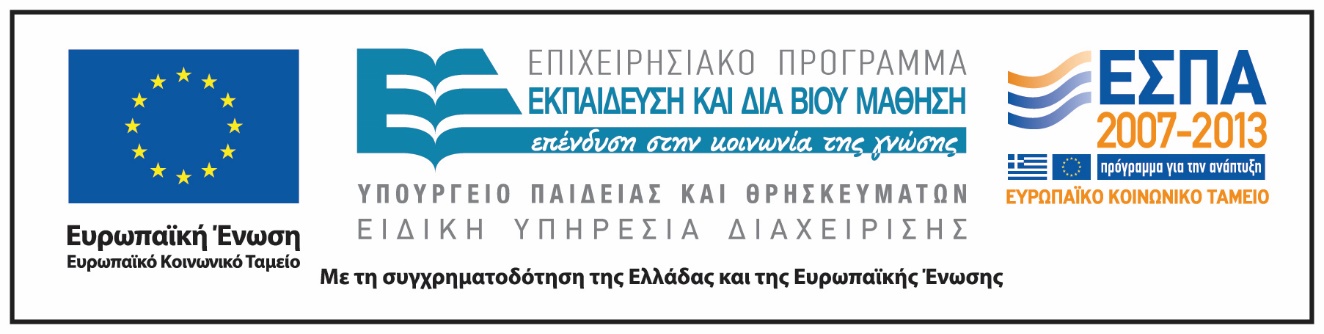 Σημειώματα
Σημείωμα Ιστορικού Εκδόσεων Έργου
Το παρόν έργο αποτελεί την έκδοση 1.0.
Σημείωμα Αναφοράς
Copyright Εθνικόν και Καποδιστριακόν Πανεπιστήμιον Αθηνών, Αγγελική Γιαννικοπούλου 2015. Αθηνά-Δήμητρα Γκιόκα, Μαργαρίτα-Μαρία Δίζου, Αγγελική Γιαννικοπούλου. «Το Εικονογραφημένο Βιβλίο στην Προσχολική Εκπαίδευση. Εικονογραφημένα βιβλία χωρίς λόγια. Η αρπαγή της κότας: Μια ιστορία χωρίς λόγια». Έκδοση: 1.0. Αθήνα 2015. Διαθέσιμο από τη δικτυακή διεύθυνση: http://opencourses.uoa.gr/courses/ECD5/.
Σημείωμα Αδειοδότησης
Το παρόν υλικό διατίθεται με τους όρους της άδειας χρήσης Creative Commons Αναφορά, Μη Εμπορική Χρήση Παρόμοια Διανομή 4.0 [1] ή μεταγενέστερη, Διεθνής Έκδοση. Εξαιρούνται τα αυτοτελή έργα τρίτων π.χ. φωτογραφίες, διαγράμματα κ.λπ.,  τα οποία εμπεριέχονται σε αυτό και τα οποία αναφέρονται μαζί με τους όρους χρήσης τους στο «Σημείωμα Χρήσης Έργων Τρίτων».
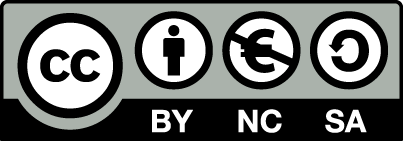 [1] http://creativecommons.org/licenses/by-nc-sa/4.0/ 

Ως Μη Εμπορική ορίζεται η χρήση:
που δεν περιλαμβάνει άμεσο ή έμμεσο οικονομικό όφελος από τη χρήση του έργου, για τον διανομέα του έργου και αδειοδόχο.
που δεν περιλαμβάνει οικονομική συναλλαγή ως προϋπόθεση για τη χρήση ή πρόσβαση στο έργο.
που δεν προσπορίζει στον διανομέα του έργου και αδειοδόχο έμμεσο οικονομικό όφελος (π.χ. διαφημίσεις) από την προβολή του έργου σε διαδικτυακό τόπο.

Ο δικαιούχος μπορεί να παρέχει στον αδειοδόχο ξεχωριστή άδεια να χρησιμοποιεί το έργο για εμπορική χρήση, εφόσον αυτό του ζητηθεί.
Διατήρηση Σημειωμάτων
Οποιαδήποτε αναπαραγωγή ή διασκευή του υλικού θα πρέπει να συμπεριλαμβάνει:
το Σημείωμα Αναφοράς,
το Σημείωμα Αδειοδότησης,
τη δήλωση Διατήρησης Σημειωμάτων,
το Σημείωμα Χρήσης Έργων Τρίτων (εφόσον υπάρχει),
μαζί με τους συνοδευτικούς υπερσυνδέσμους.
Σημείωμα Χρήσης Έργων Τρίτων
Το Έργο αυτό κάνει χρήση των ακόλουθων έργων:
Εικόνα 1: Εξώφυλλο του βιβλίου «Η αρπαγή της κότας: Μια ιστορία χωρίς λόγια» / Béatrice Rodriguez · εικονογράφηση Béatrice Rodriguez. - 1η έκδ. - Αθήνα: Ηλίβατον, 2008. Biblionet.